OOOH…Baby Baby
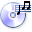 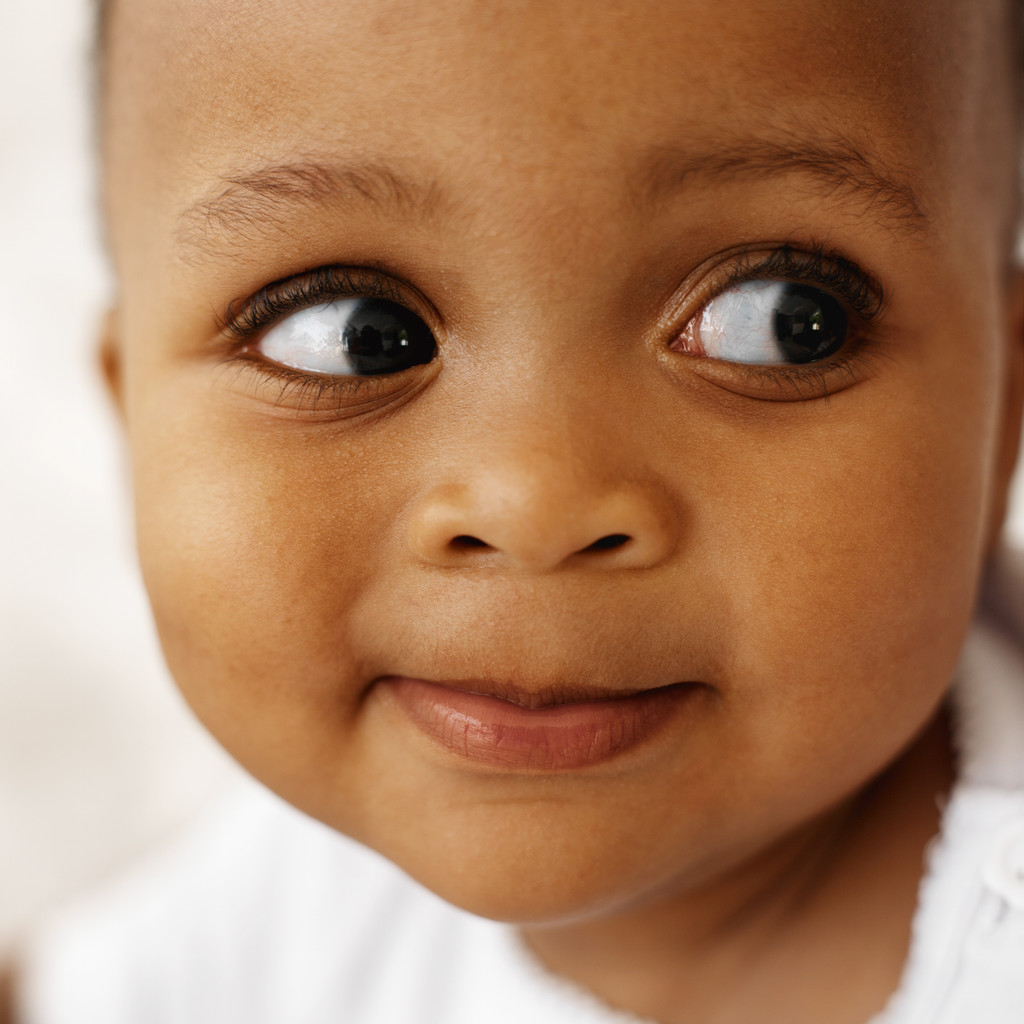 How to Manage Your Time and Resources as a Student Parent

Bettye Black, Director of Libraries, Langston University
Senta Sellers, Reference and Instruction Librarian
Summing Up
4 Week Family Literacy Program
Parenting Resources
Nutrition
Fitness
Celebrations

For Student Parents & their Children

Promote Healthy Lifestyles
Project Goal
Families participate in physical and creative activities together.
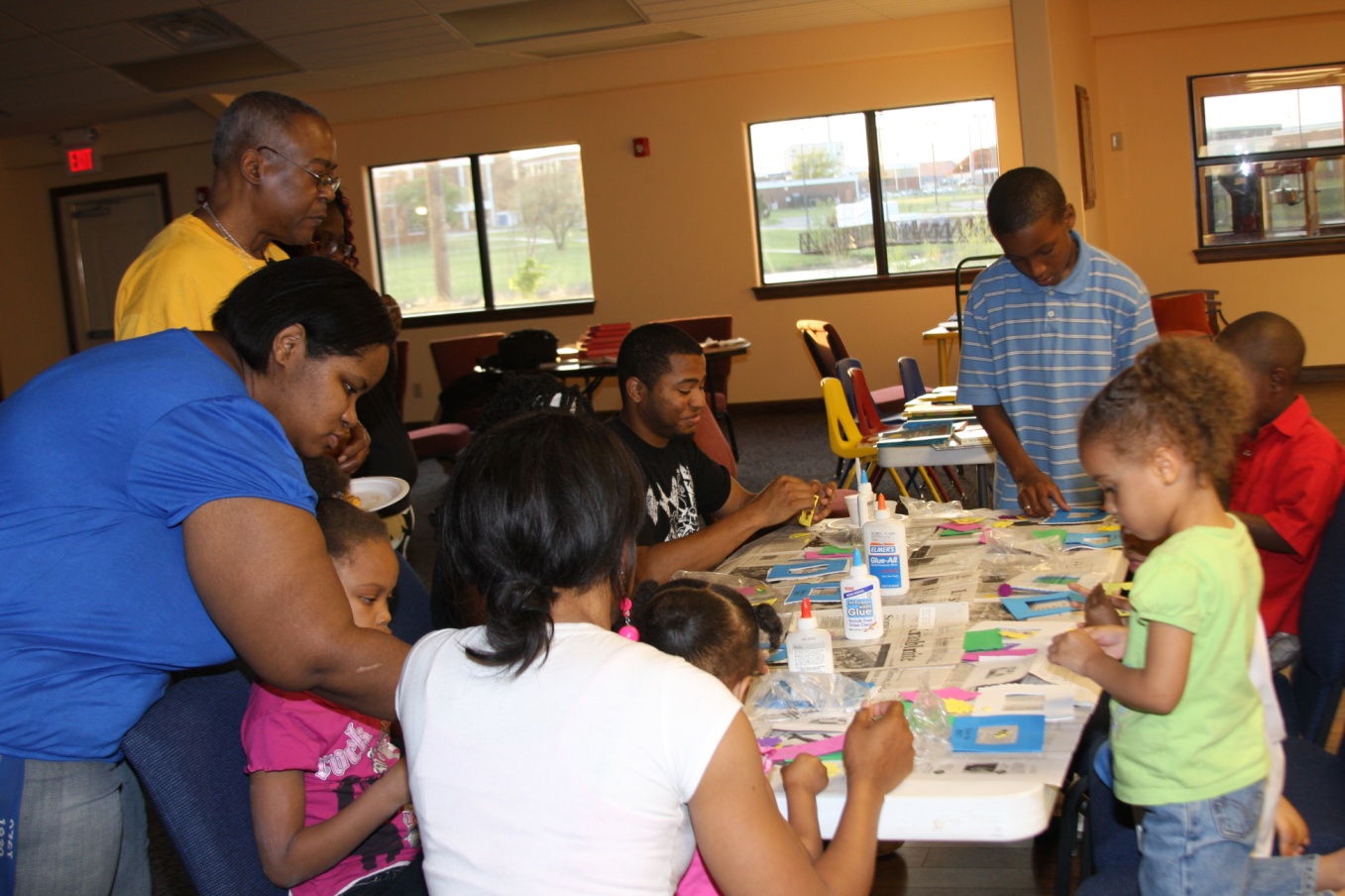 Promote family literacy through non-traditional methods.
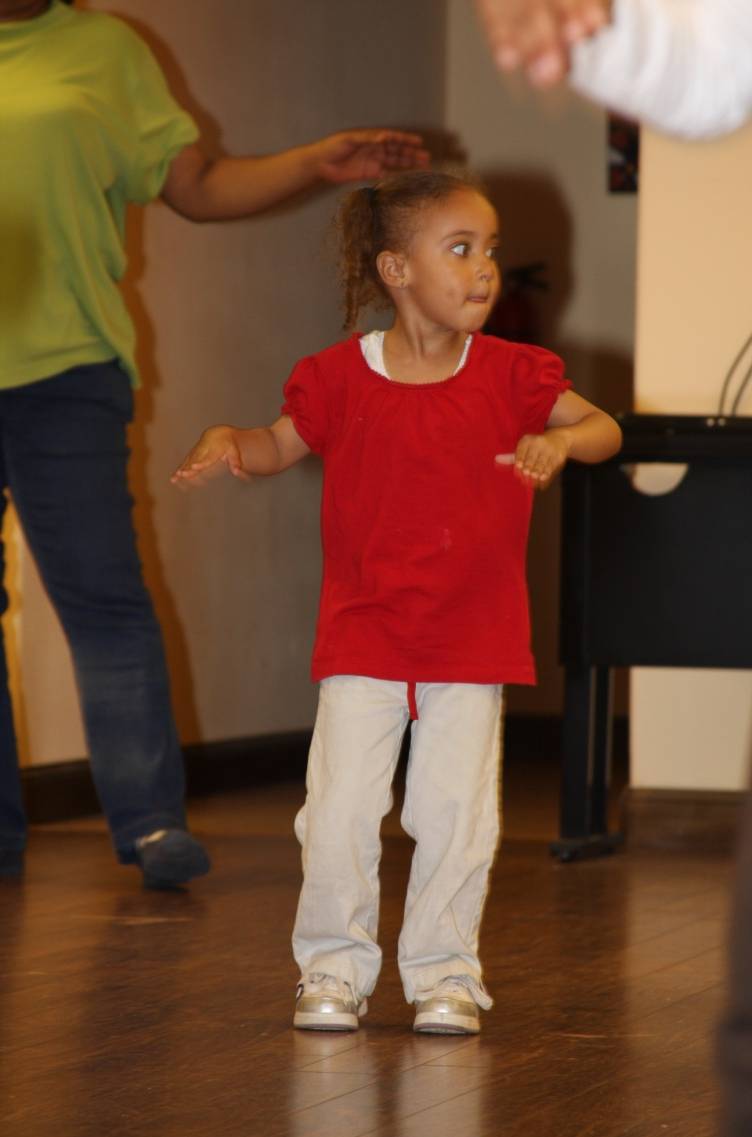 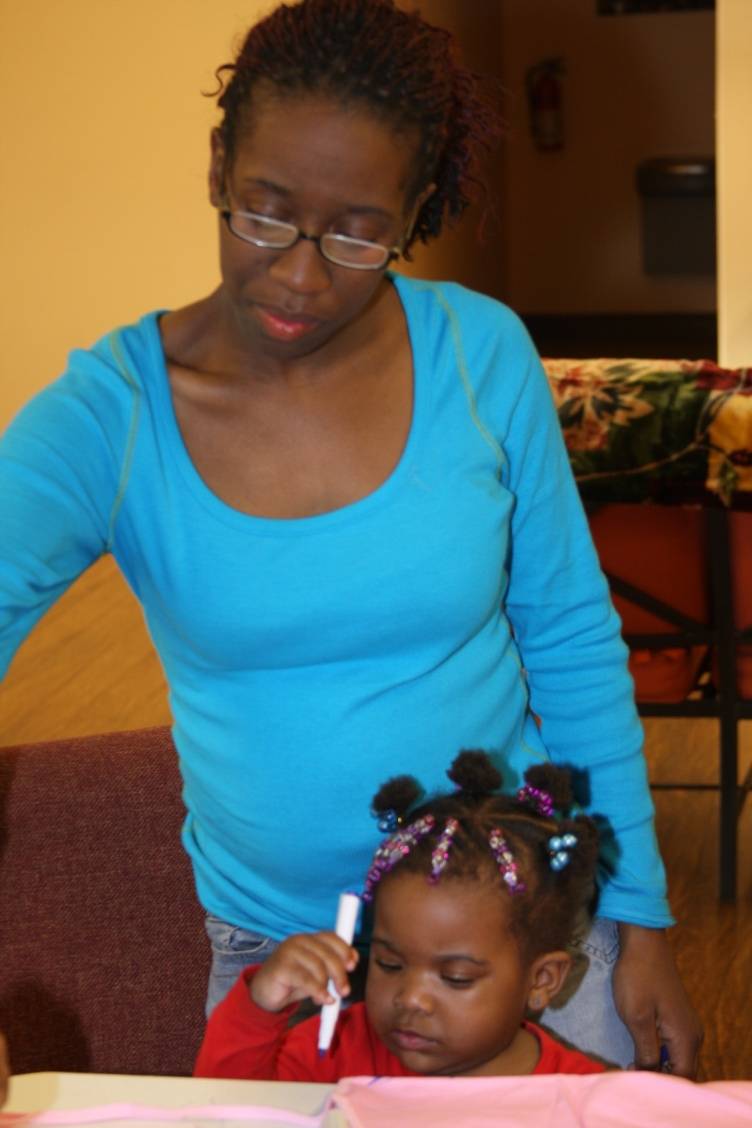 Promote health and wellness for body, mind, and spirit.
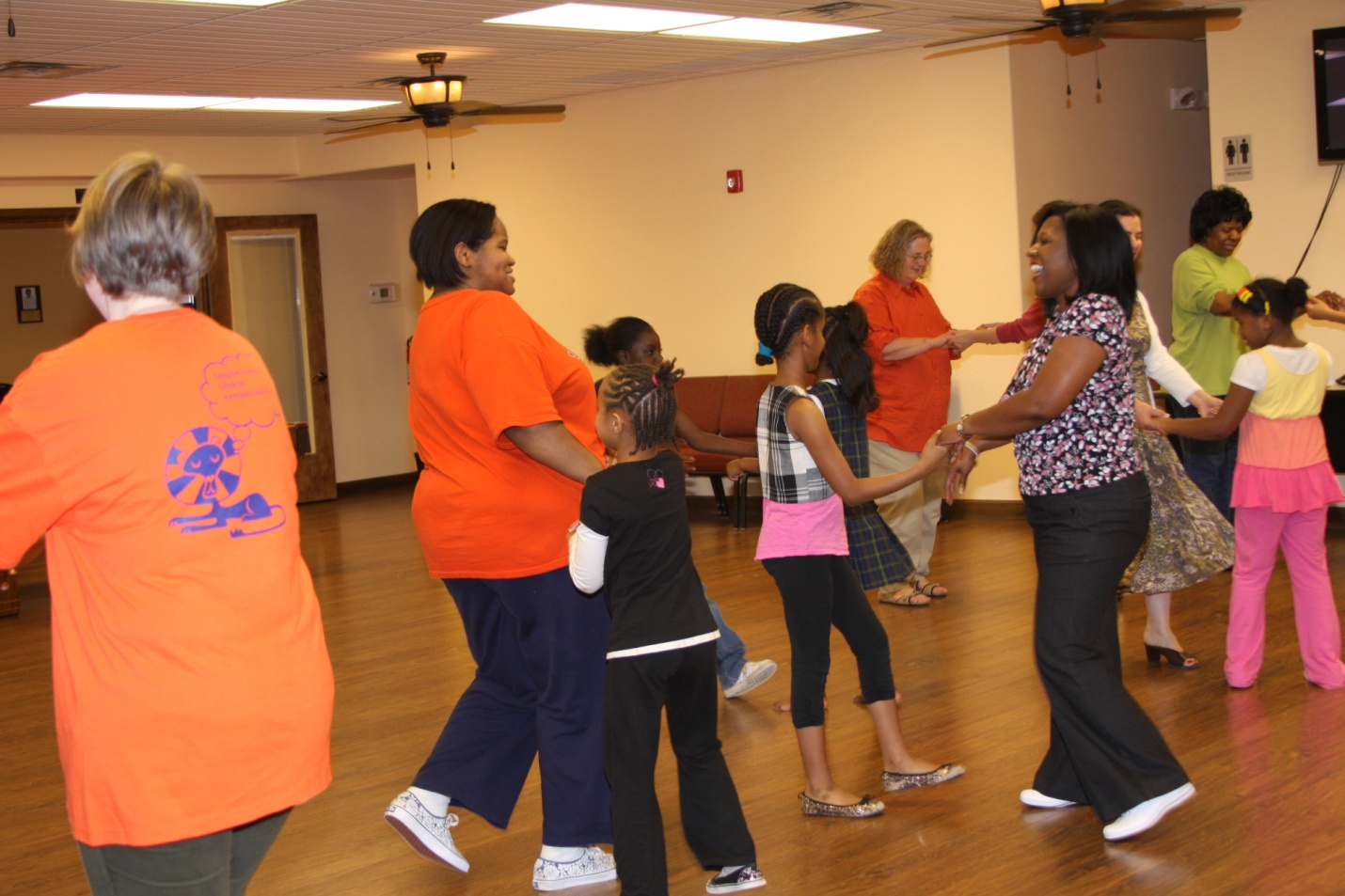 Empower families to engage in activities that are fun and educational.
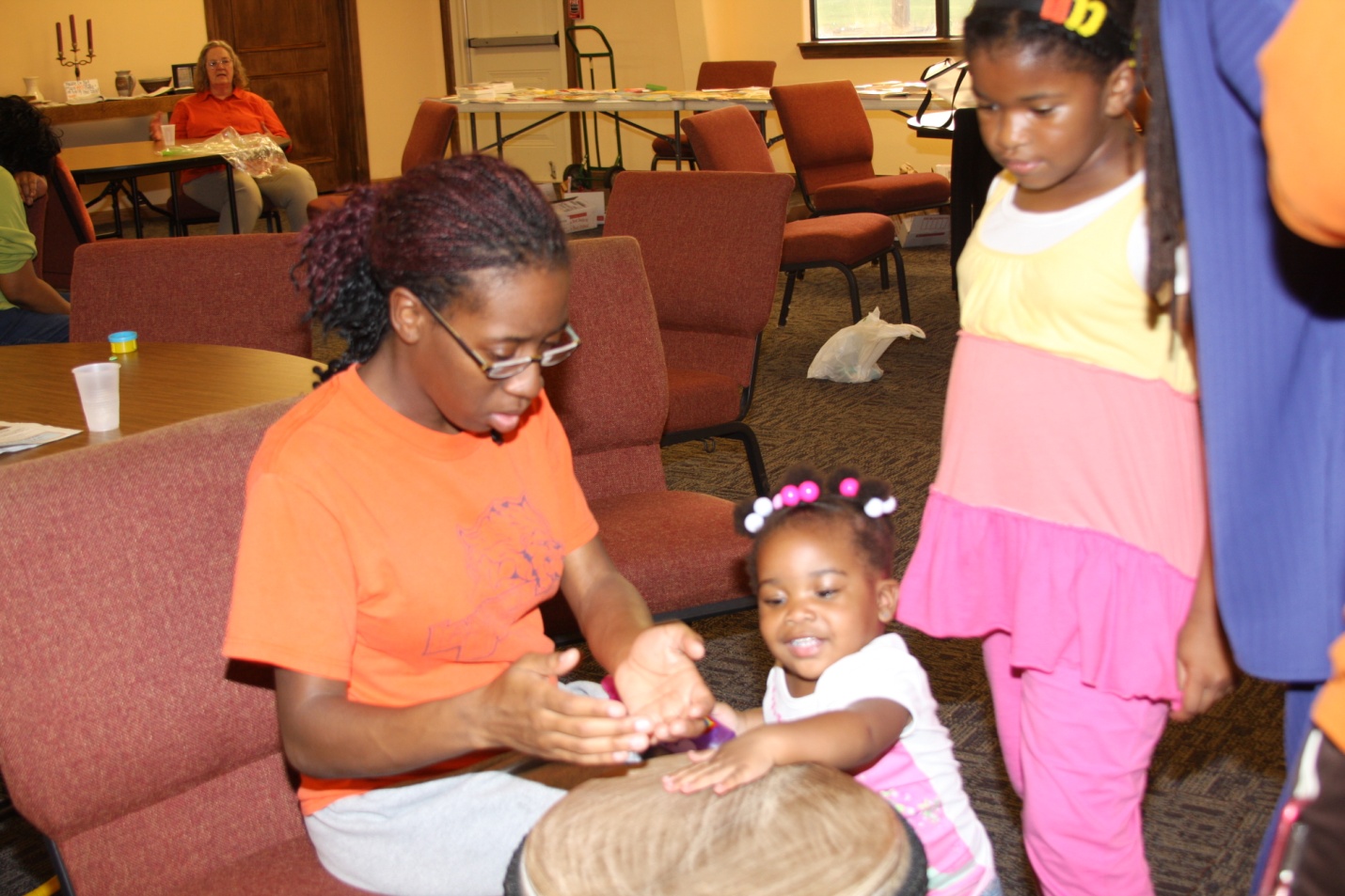 Practice good nutrition.
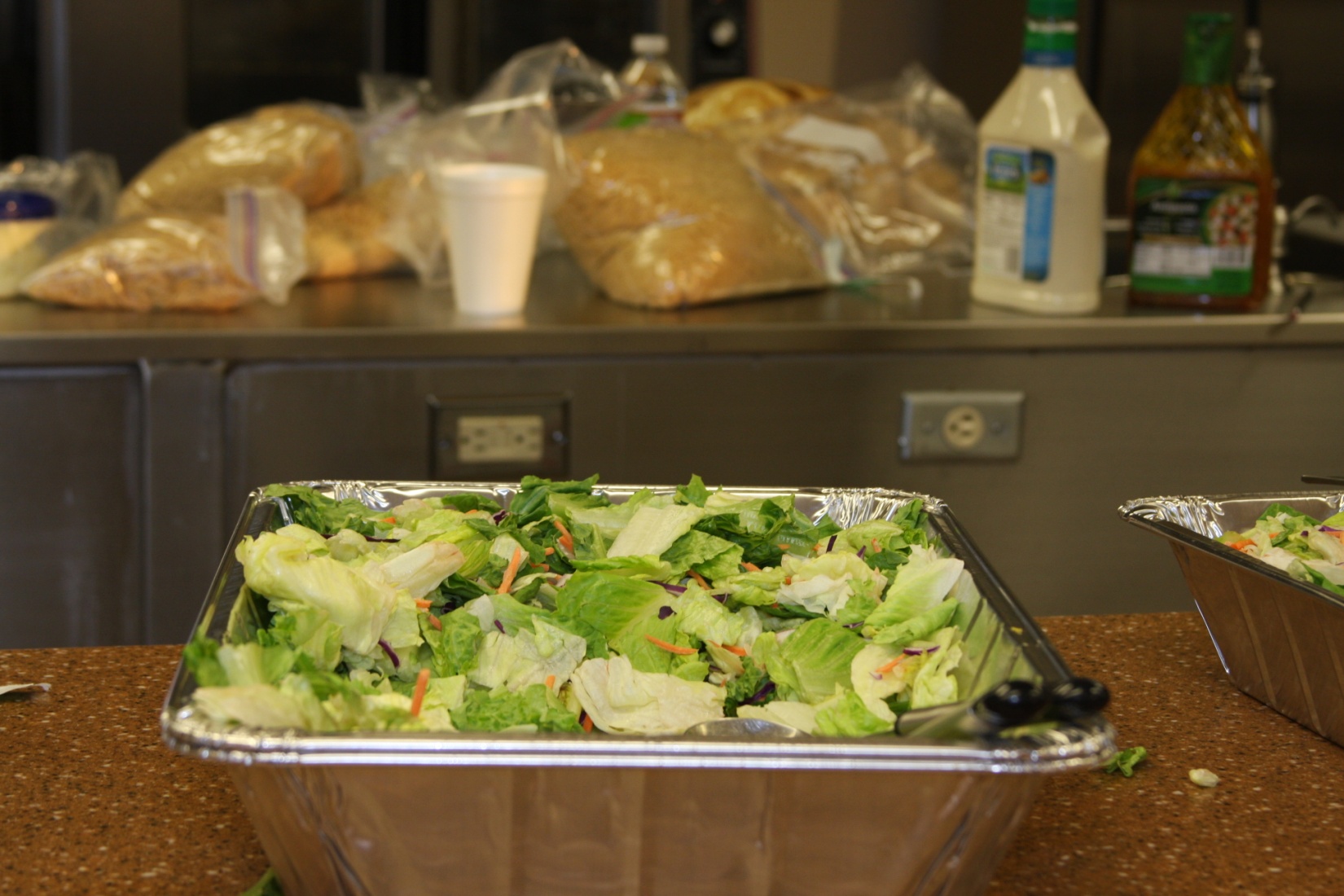 Week 1: Parenting Resources
WIC
Smartstart
LU School of Physical Therapy
LU School of Nursing 
US Department of Human Services
Reading Is Fundamental (RIF) Book Distribution
Arts Activities
Resources
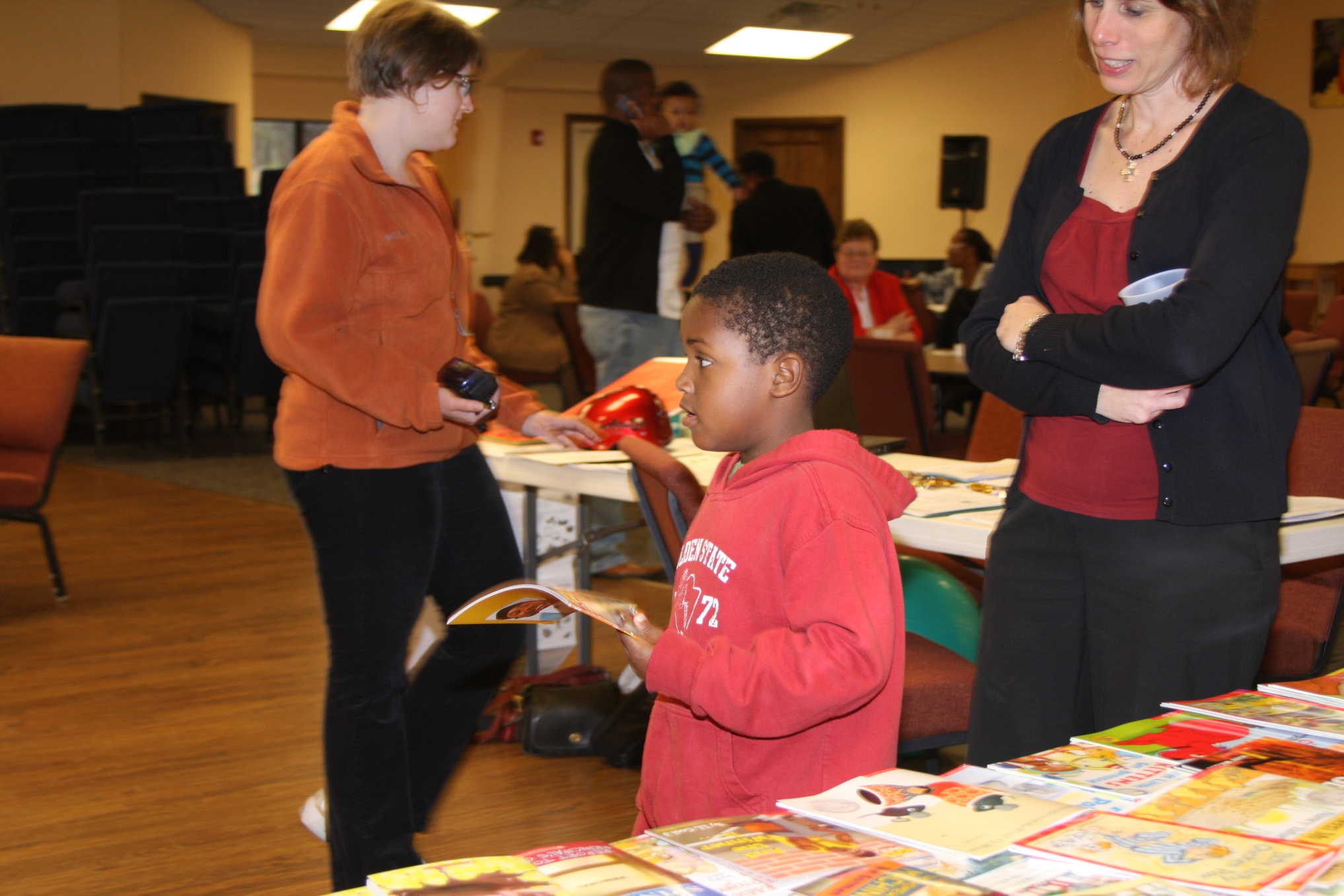 Art Project
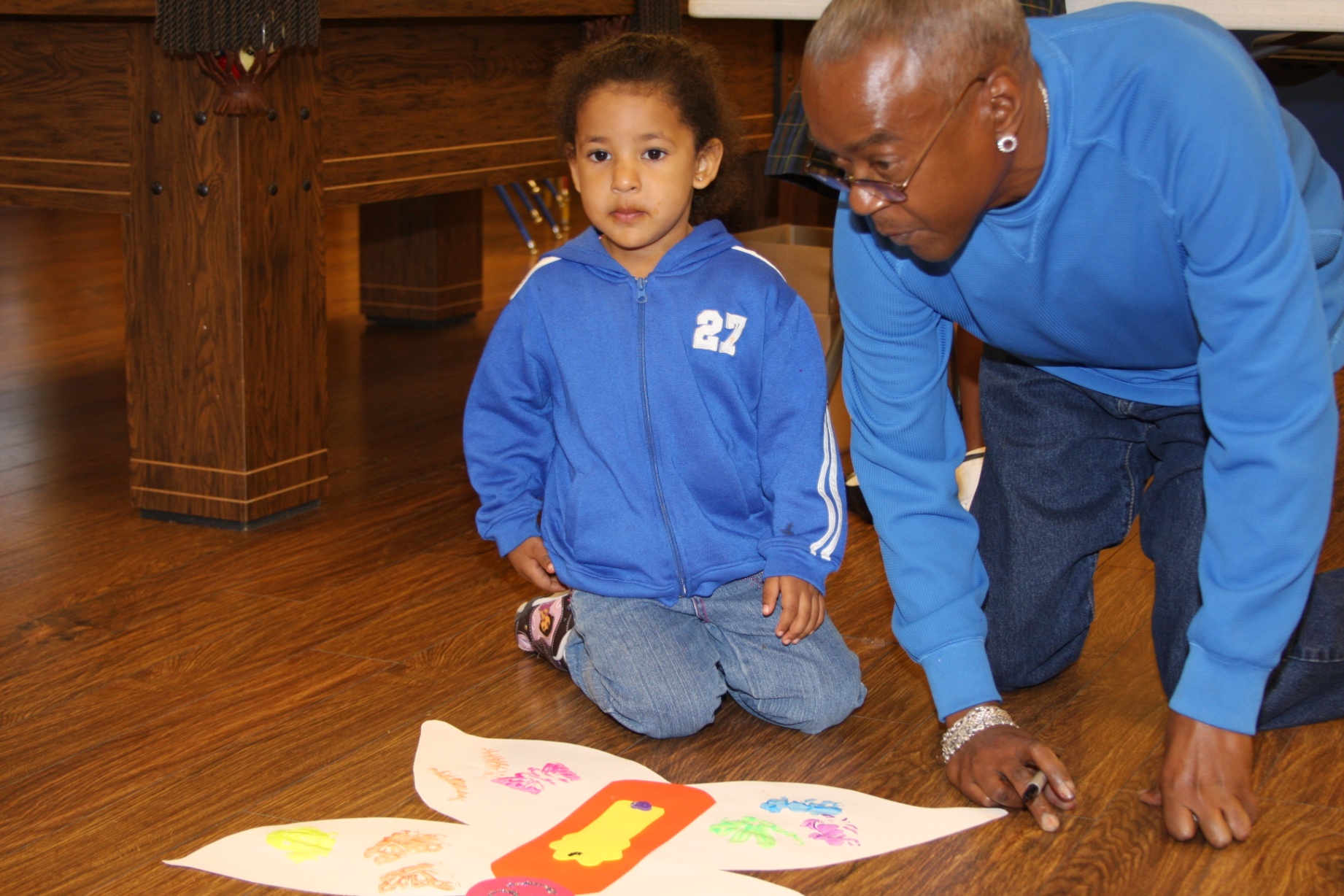 RIF Book
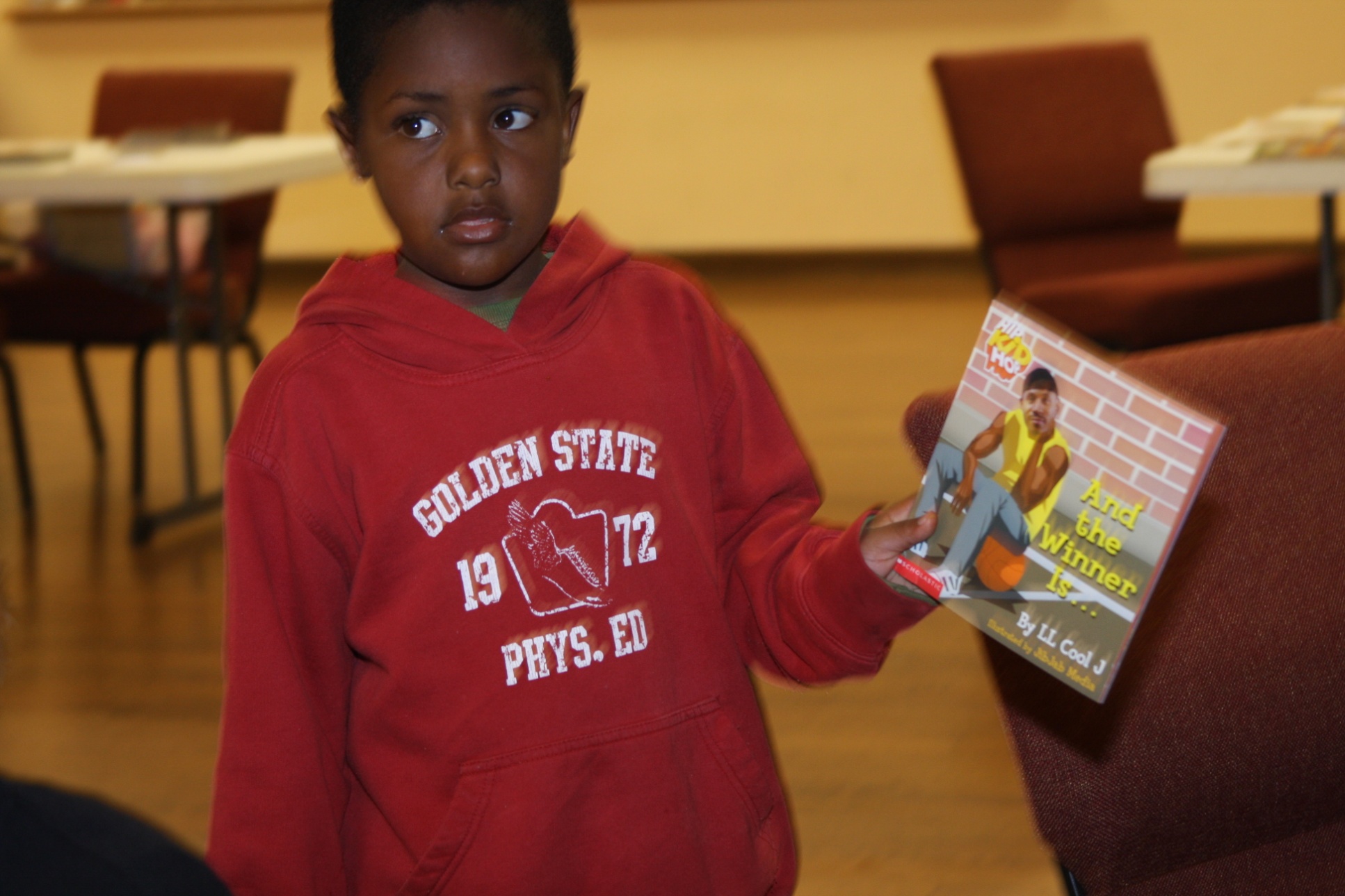 Week 2: Nutrition
Logan County Health Department live cooking show
RIF Book Distribution
Arts Activities
¼ Cup of Sugar in Every 32 oz. Soft Drink!
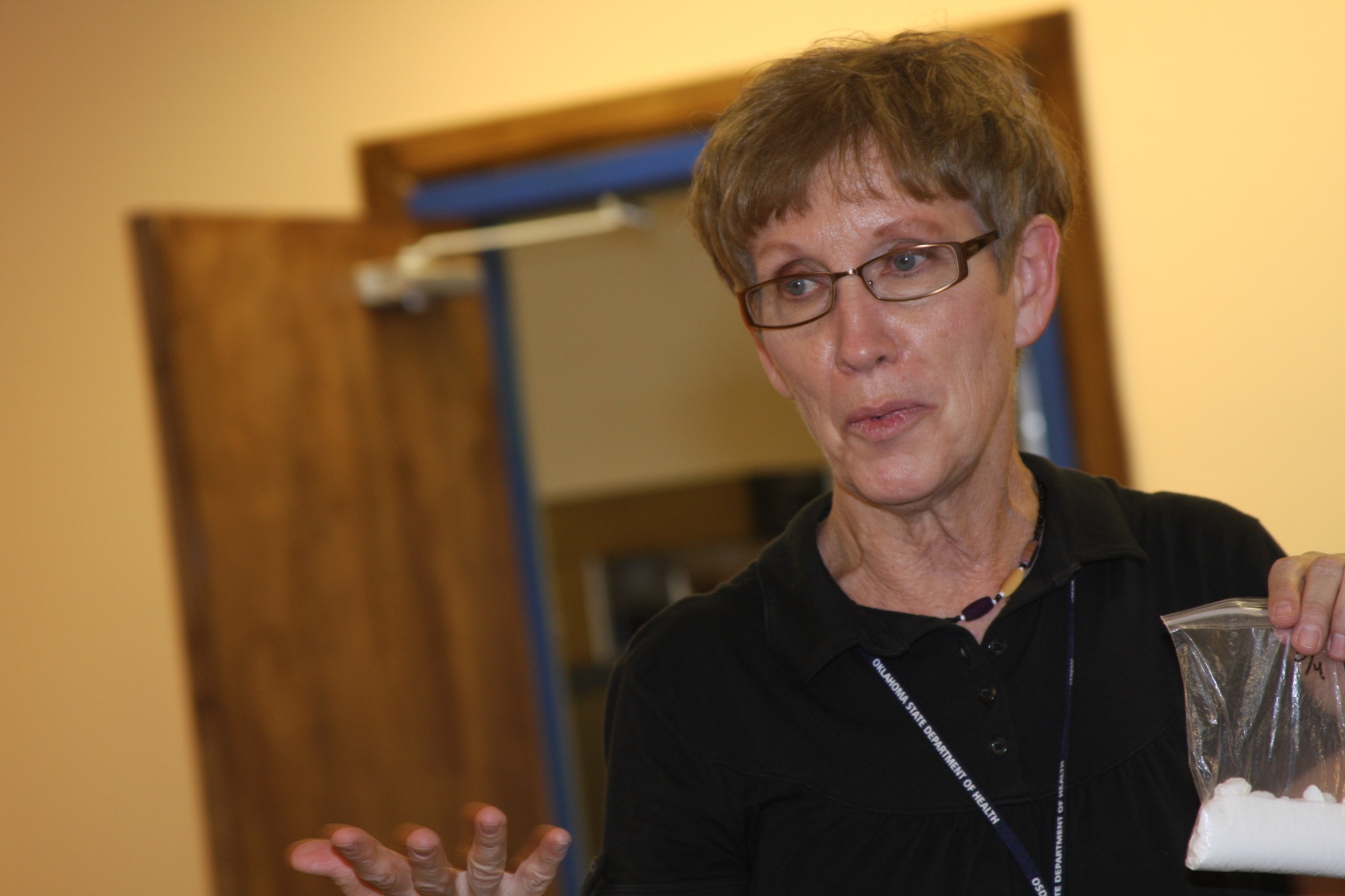 ….and it rots your teeth.
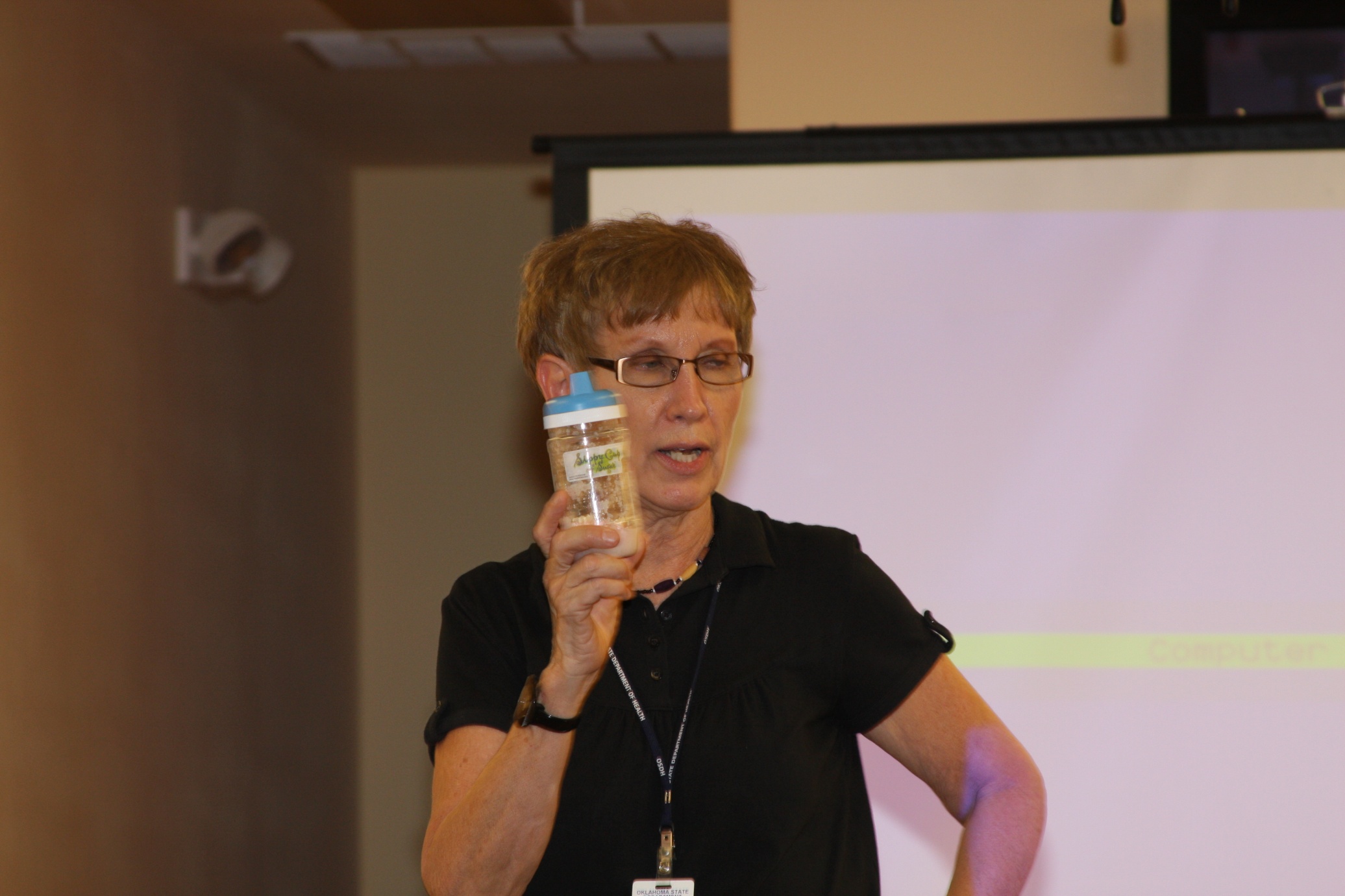 Eating the Black Bean Brownies
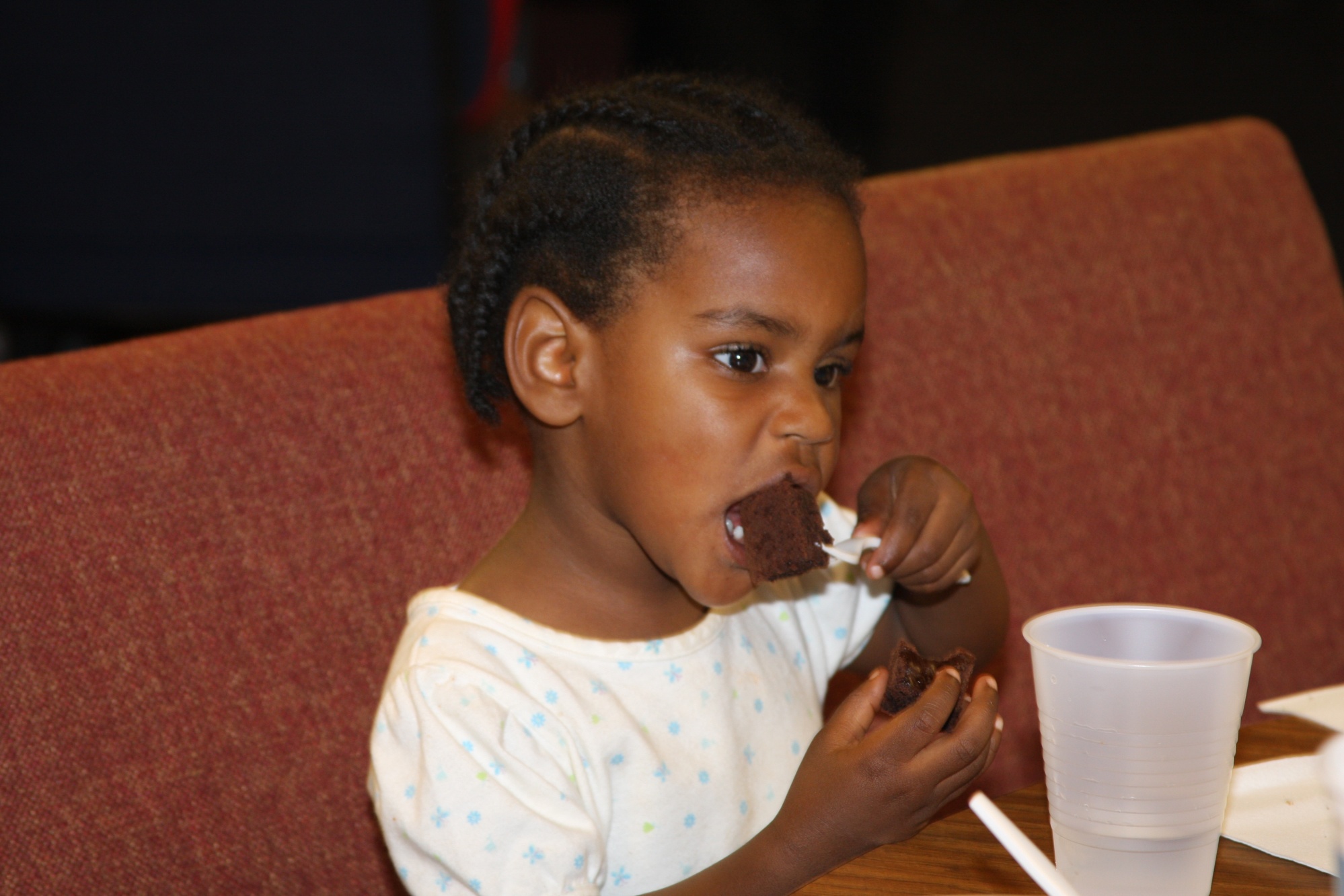 Making Mother’s Day Picture Frames
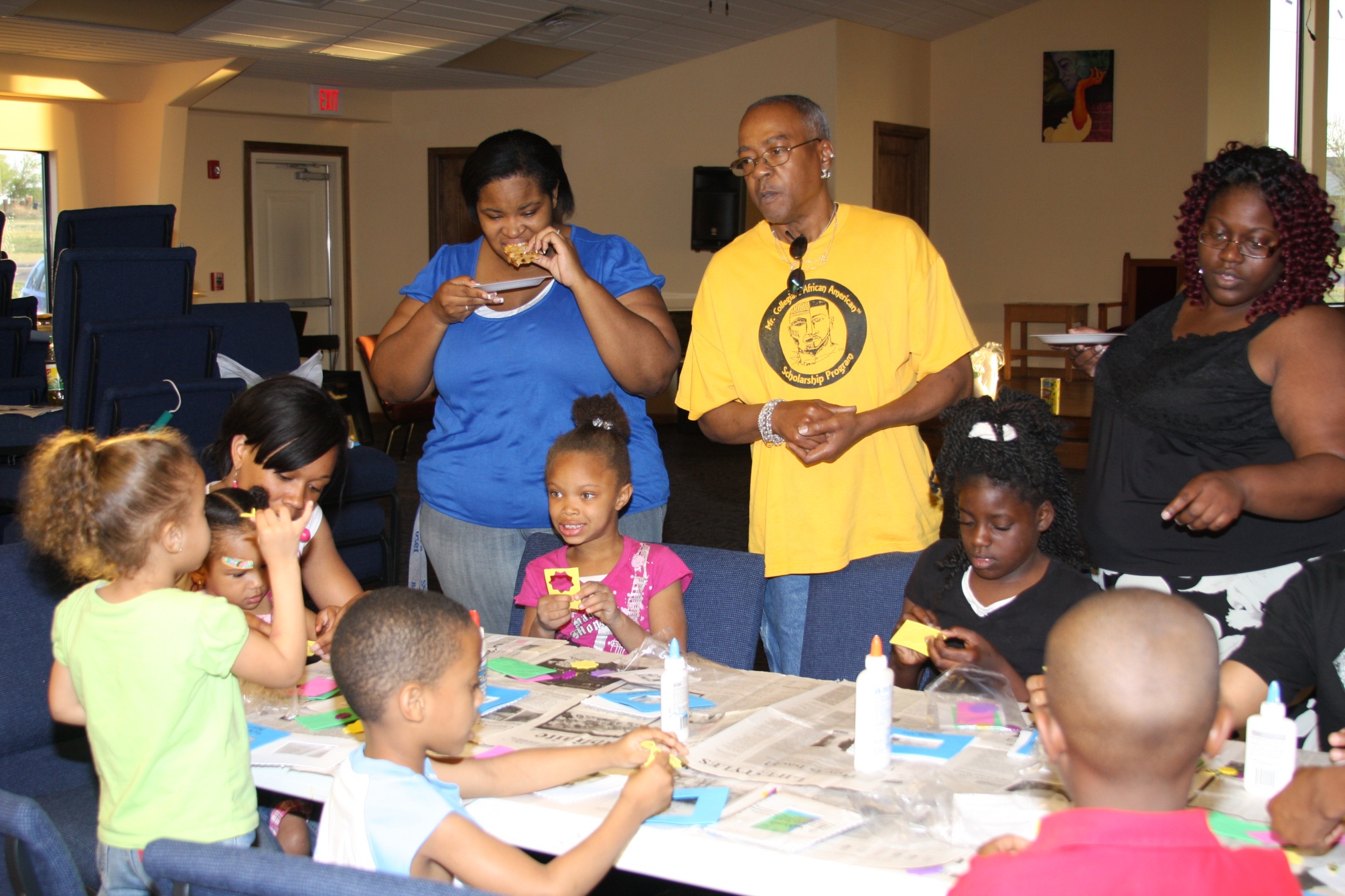 ….with a little help from mom.
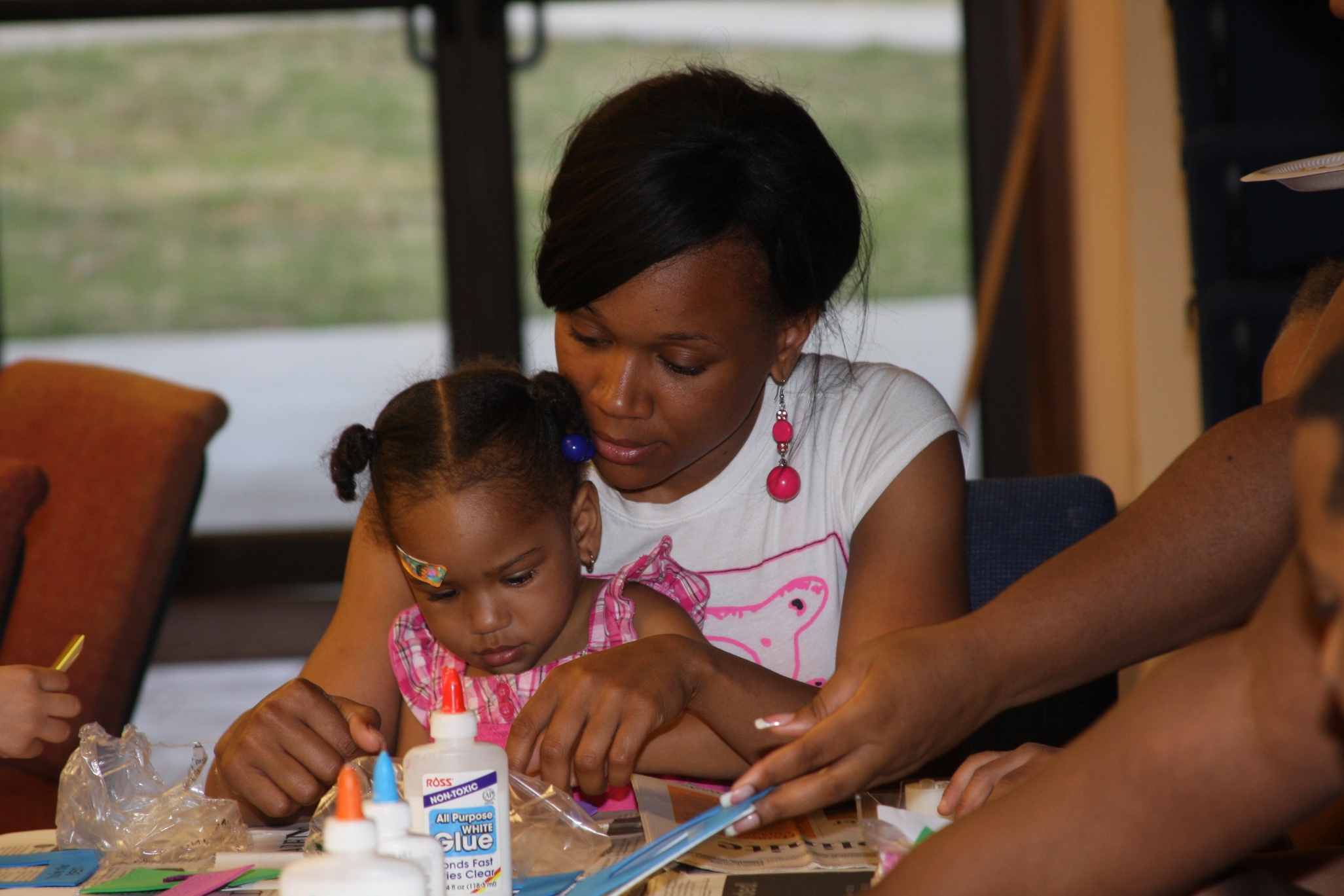 Week 3: Fitness
Dancing
The Wobble
Western Swing
African Dance Moves

RIF Book Distribution

Art Activities
The Wobble
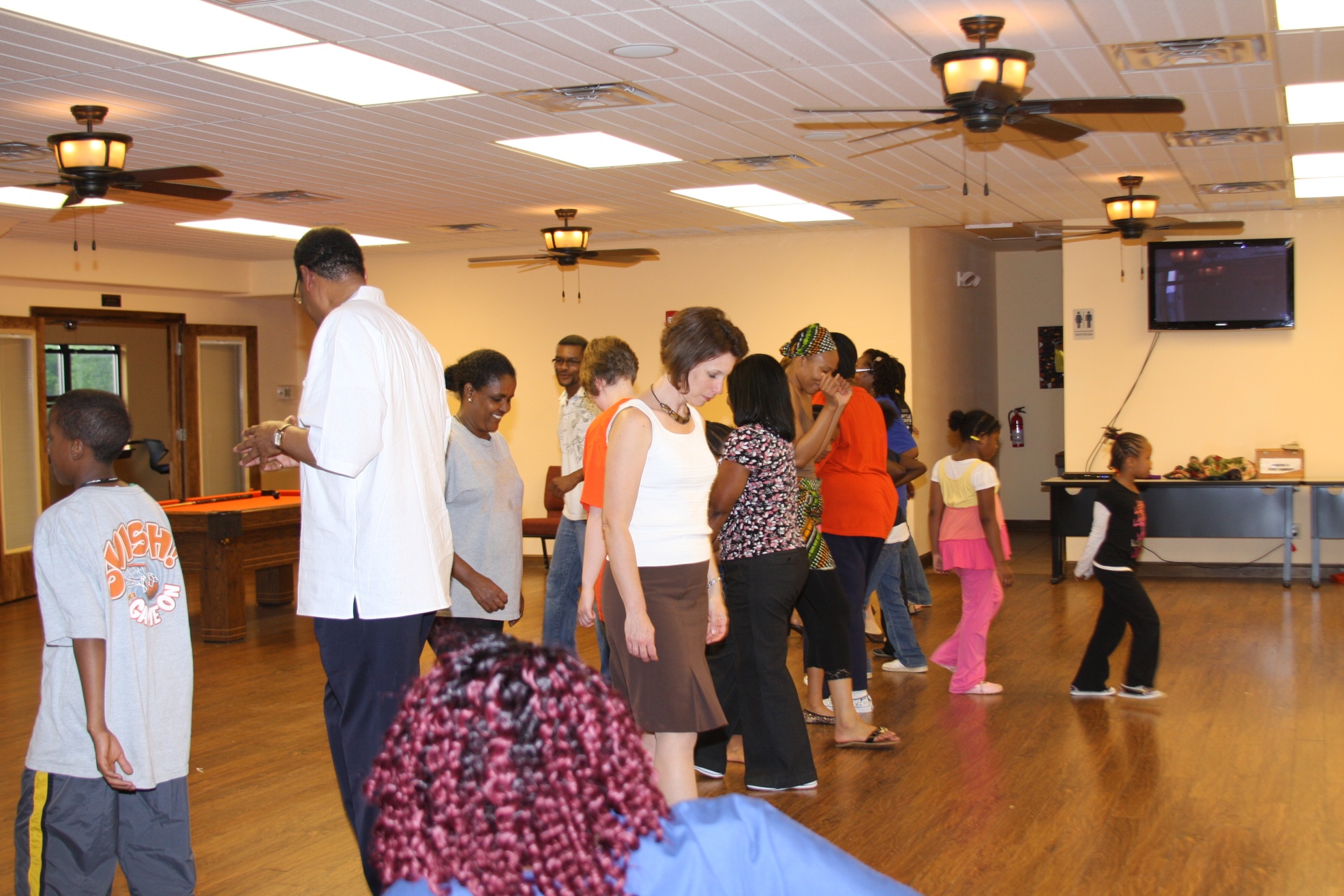 Western Swing
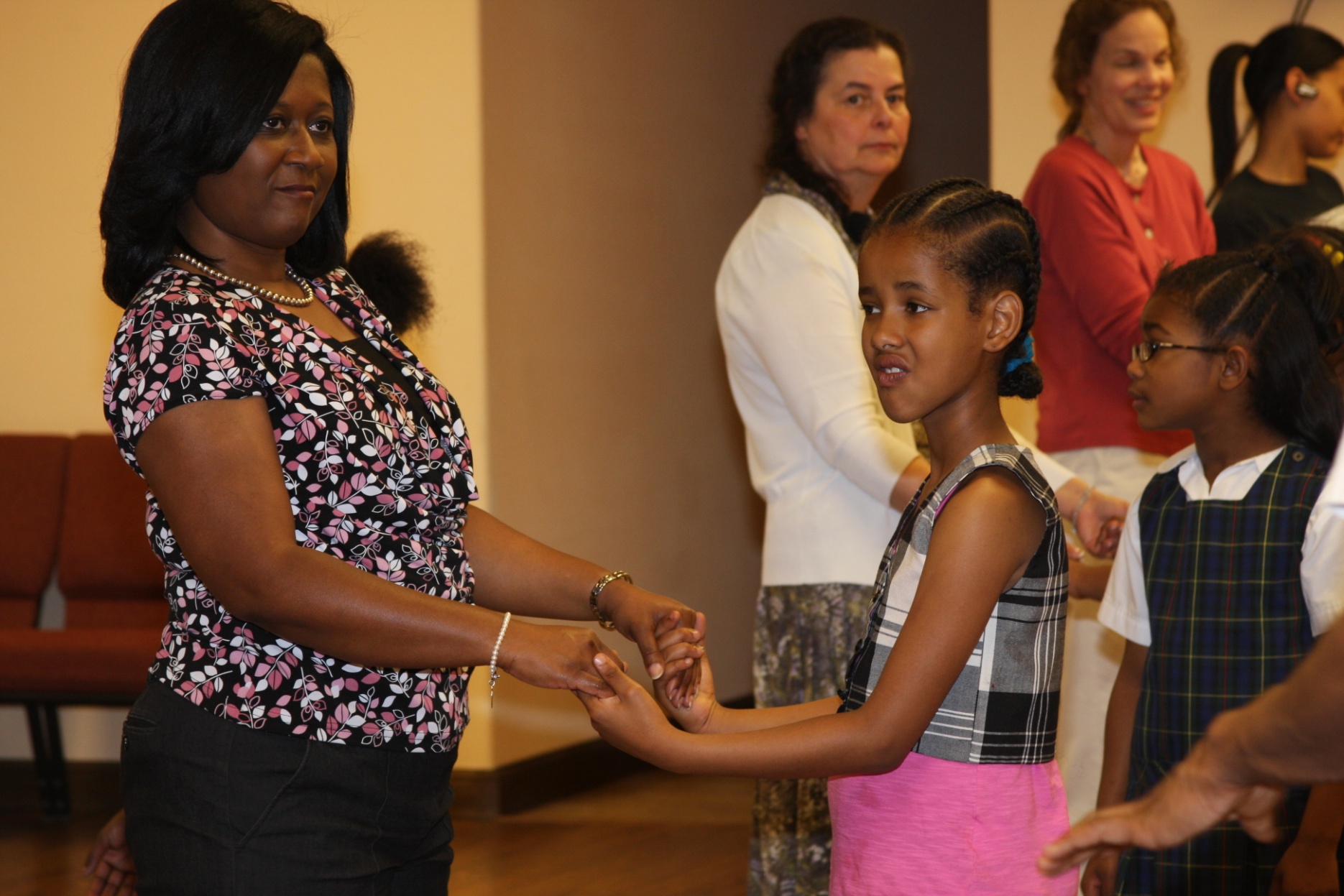 African Dance…move to the beat
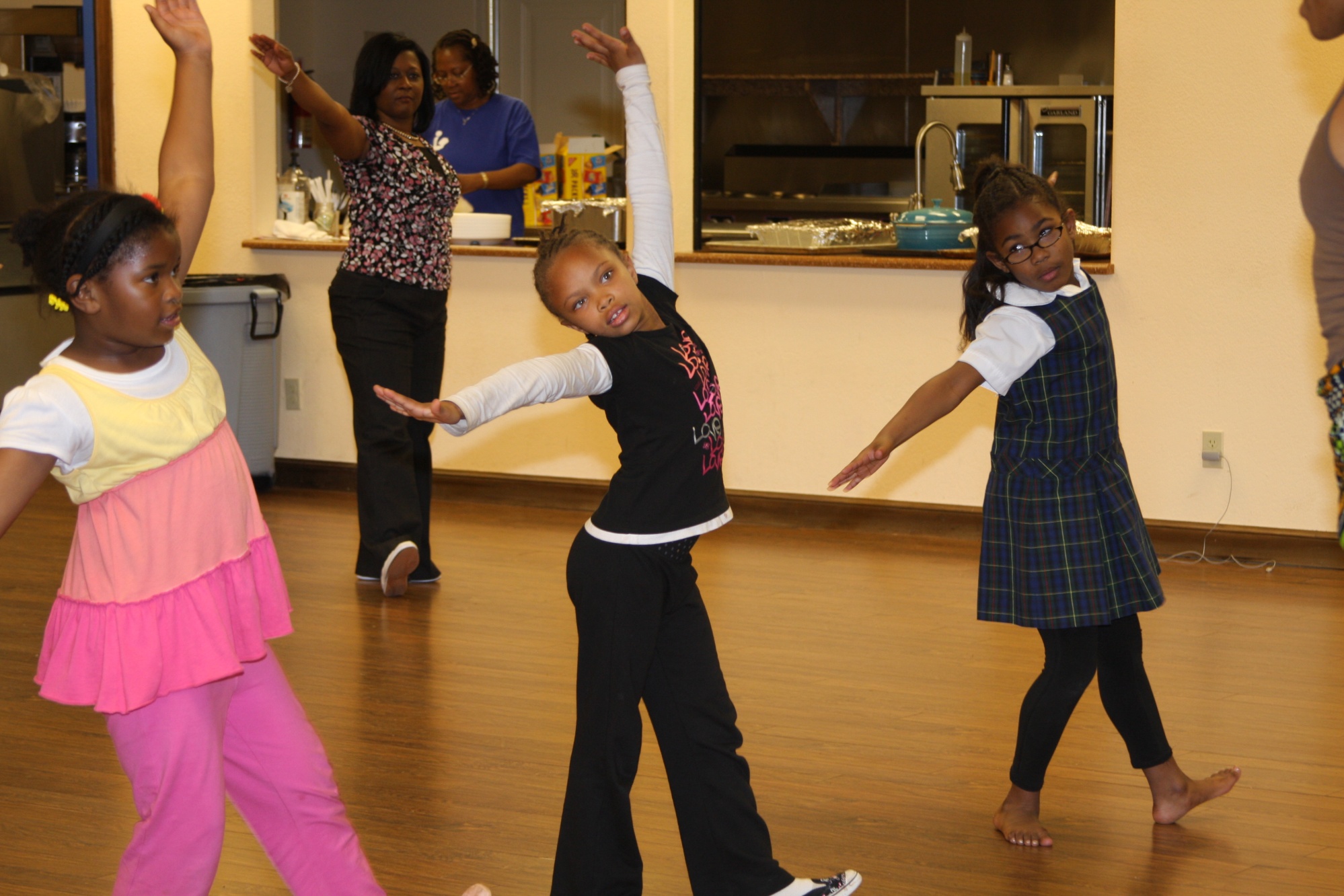 Of the Drum
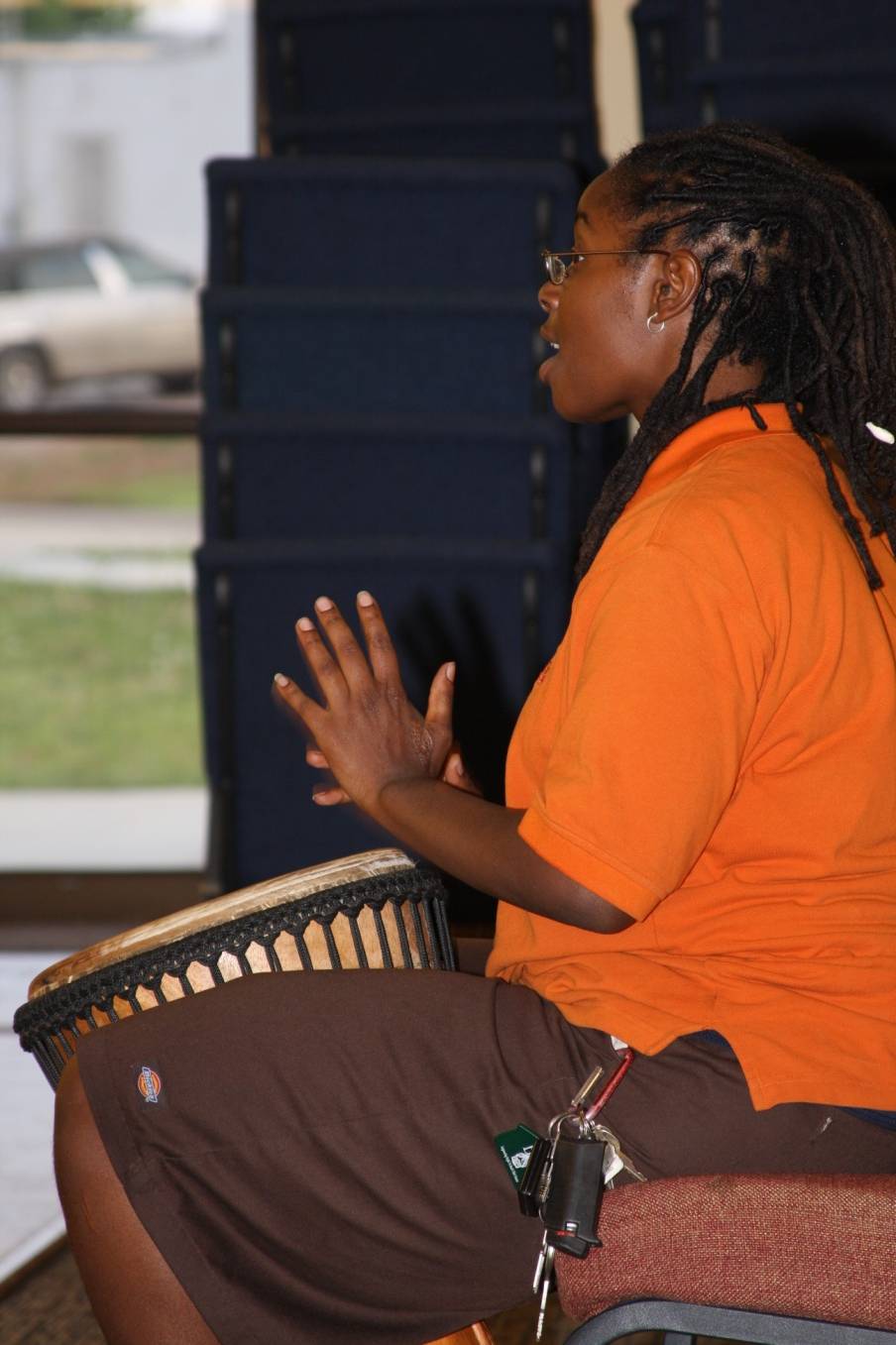 Week 4: Celebrations
Sorority & Fraternity Cookout

Parachute Game

Outdoor Activities

RIF Book Distribution

Arts Activities
Preparing to Cookout
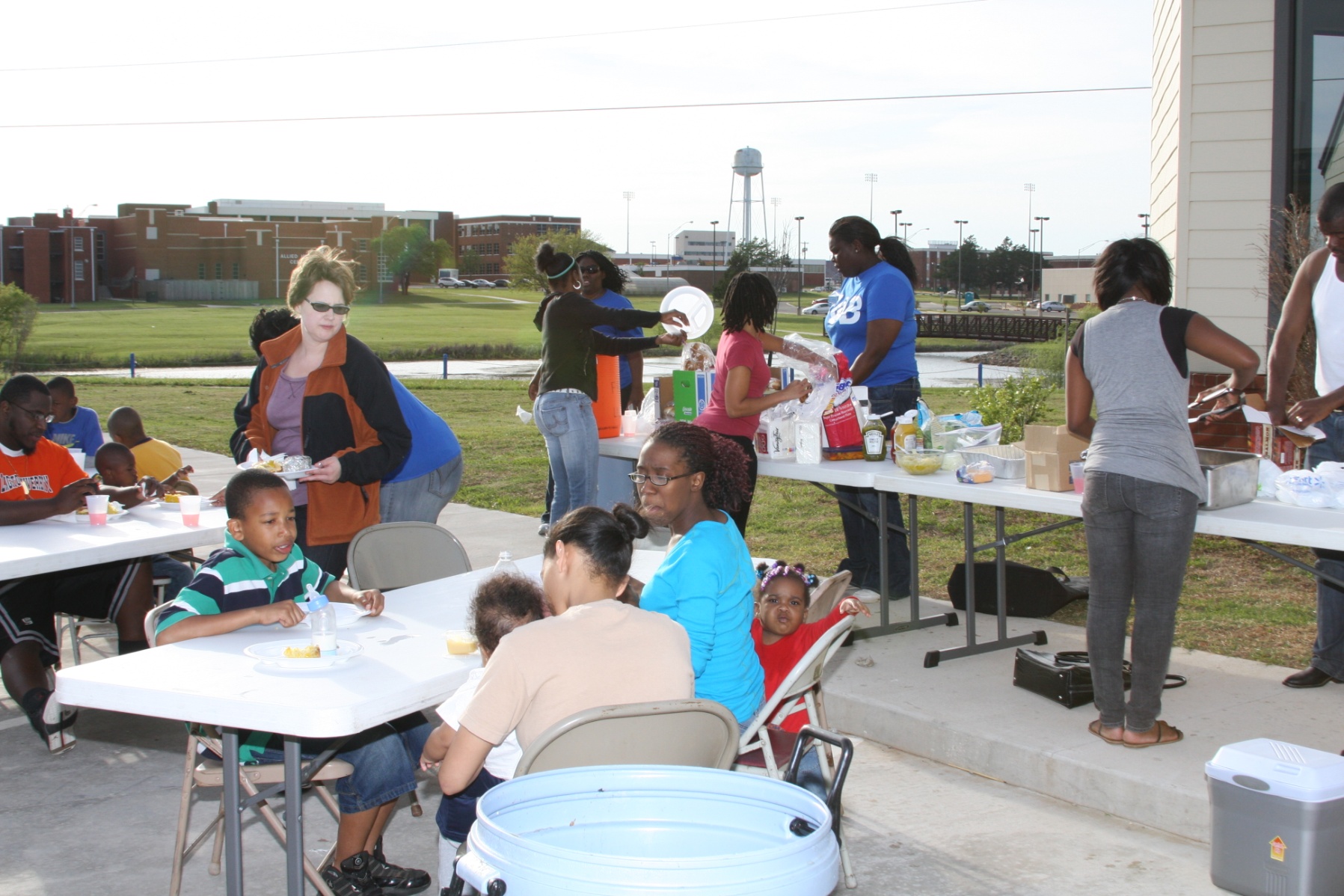 Under the Parachute
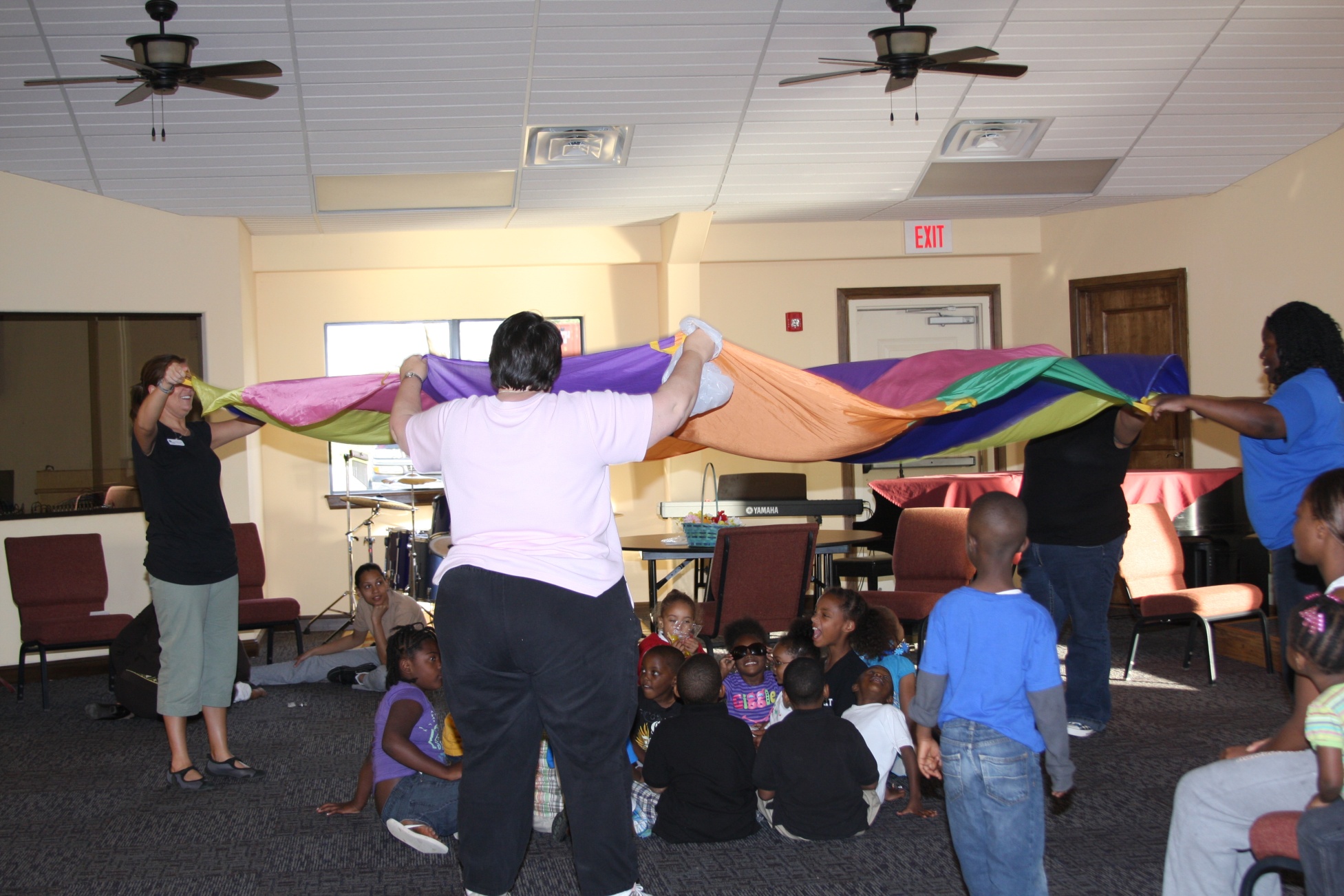 Hula hoops
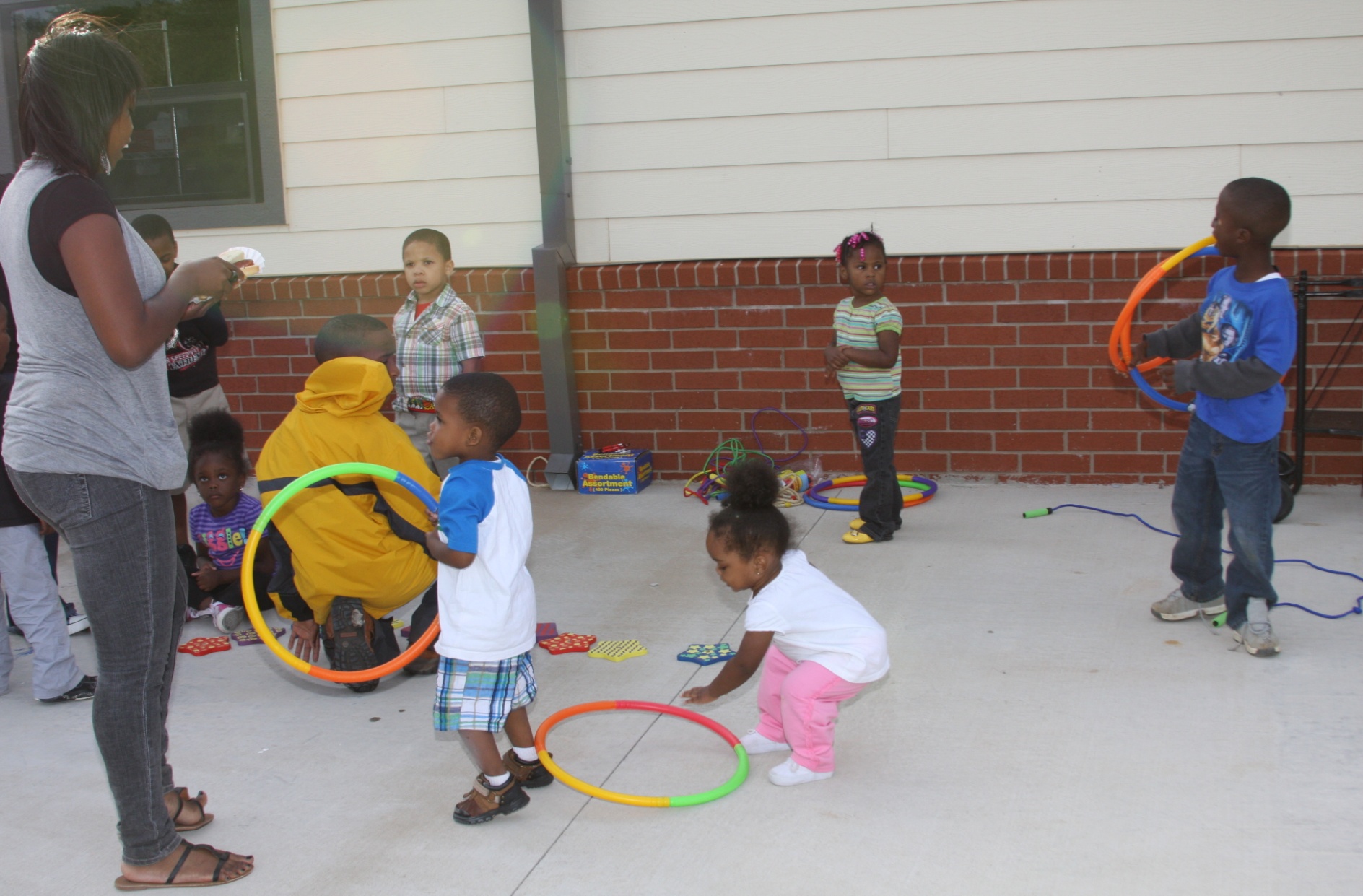 Jumping Rope
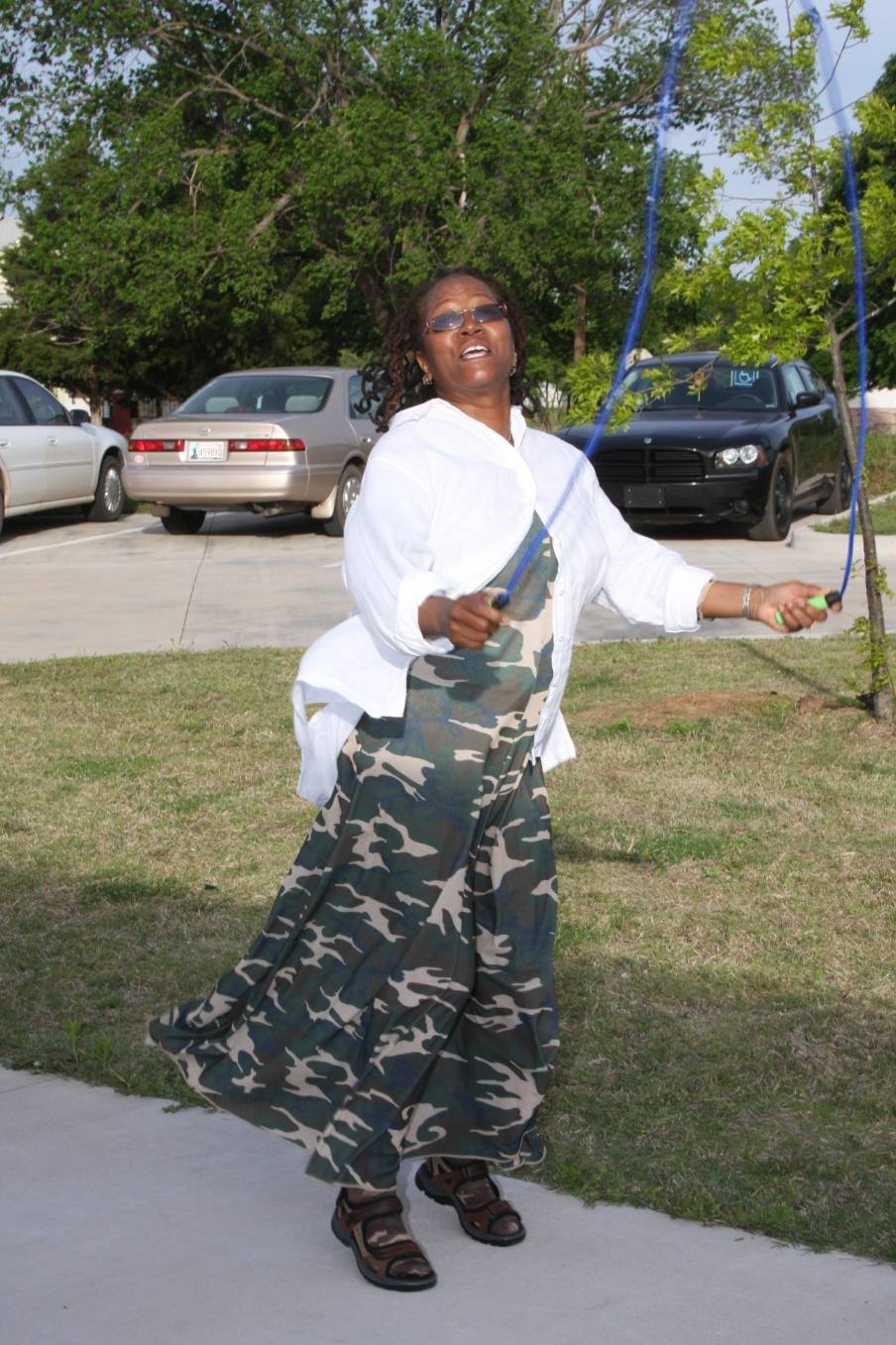 Project Review
Challenges
Recruitment, time management, organizing meals, finding a family friendly venue
Stakeholders, student parents, children, the University, contributors from the local community
Change Issues: Parenting habits, nutrition, and fitness behavior of student parents
Institute Resources Used: Stakeholder Analysis, Environmental Scan, and the Library’s Strategic Plan
Summary & Conclusion
Use the program for a model
Introduced more student families to the Library faculty & staff
Networked with faculty with other University departments & schools
Raised the Library profile within the University & the community
What We Learned
Read the fine print!
If at first you don’t succeed keep going!
Word of mouth works wonders.
Very labor intensive program.
Align actions with your strategic plan
Identify the stakeholders
Seek community support